Benzodiazepines
Done by : Sahar rezeq aljbour.
Introduction
Hypnotics: drugs that induce and prolong sleep


Sedatives: drugs that produce drowsiness; large doses may induce sleep.


Excess anxiety is harmful because it impairs performance; therefore,  it must be reduced to beneficial levels.
For hypnosis or drowsiness, these drugs depress the ascending reticular activating system (ARAS) which usually keeps the cerebral cortex in the wakeful state.
To treat anxiety, these drugs act by inhibiting the limbic system.

They are called minor tranquilizers
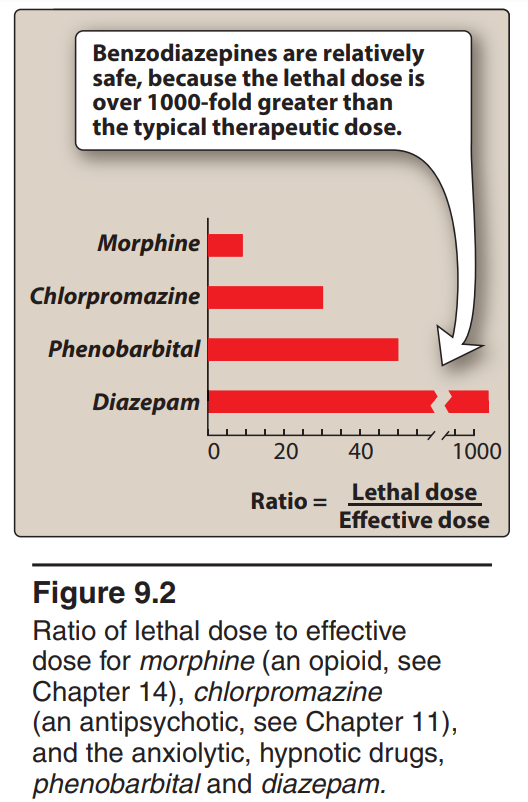 In the past, barbiturates were first choice sedative hypnotics. At present, Benzodiazepines (BDZs) drugs are first choice   because :
1.     they are more safe  (high therapeutic index) in overdose
they cause less dependence than barbiturates with continued use.
Unlike barbiturates, they do not induce liver microsomal enzymes; thus, BDZs do not affect liver metabolism of other drugs e.g., warfarin

Though they are not the necessarily the best choice
Certain SSRIs are preferred in many cases
Non benzodiazepine hypnotics and antihistamines may be preferable for insomnia
A. Mechanism of action
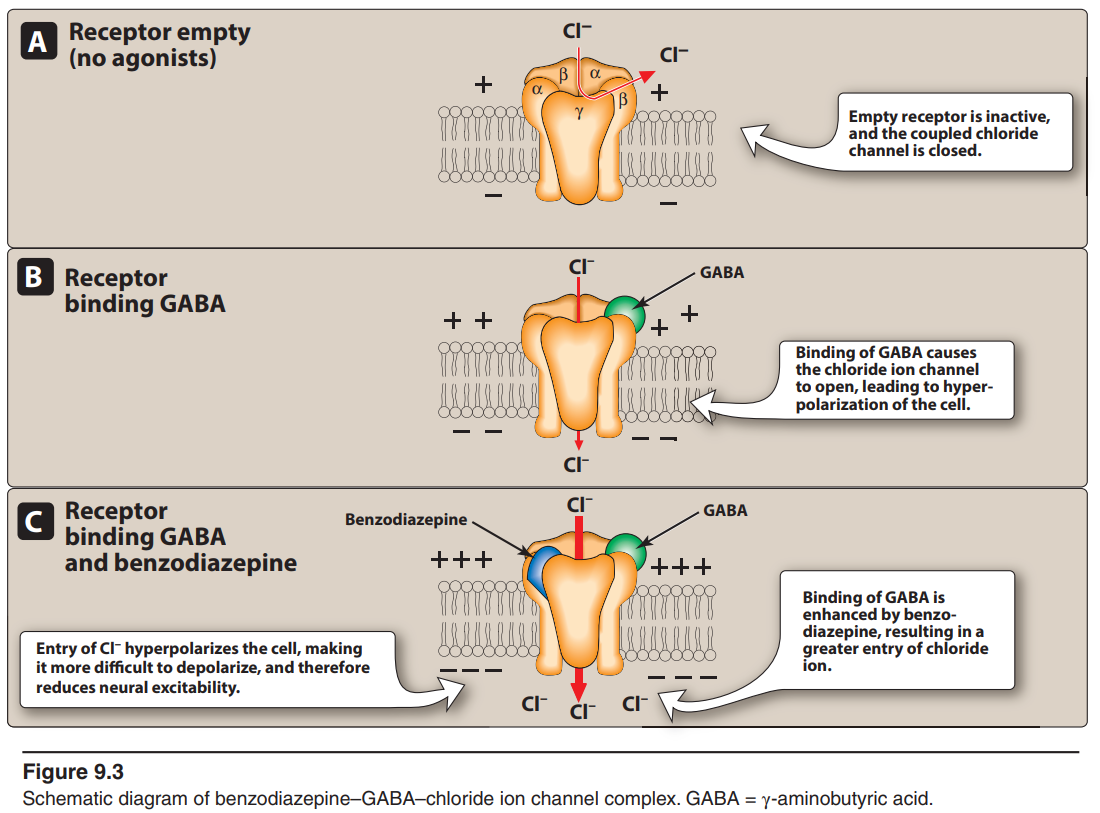 Benzodiazepines modulate GABA effects by binding to an allosteric site
They increase the frequency of channel openings produced by GABA
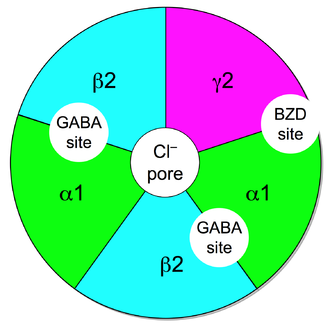 GABAA receptor (GABAAR)
B. Actions
All benzodiazepines exhibit the following actions to some extent:
Reduction of anxiety: This effect occurs at low doses due to inhibition of the limbic system (α2-GABAA)

Sedative/hypnotic: All benzodiazepines have sedative effect, and some can produce hypnosis at higher doses (α1-GABAA)

Anterograde amnesia: These drugs impair memory formation and the ability to learn while used (α1-GABAA)
4. Anticonvulsant: Partially –not completely- attributed to (α1-GABAA)



5. Muscle relaxant: This effect occurs at high doses due to action on spinal cord (α2-GABAA)
C. Therapeutic uses
Individual benzodiazepines show small differences in their anxiolytic, anticonvulsant, and sedative properties. However, pharmacokinetic considerations are often important in choosing one drug over another

1. Anxiety disorders: Benzodiazepines are effective in treating anxiety associated with panic disorder, generalized anxiety disorder, social anxiety disorder, performance anxiety and extreme phobias.

Benzodiazepines are only to be used for severe anxiety and should be given for short period because of their addictive potential.

The antianxiety effects are less subject to tolerance than sedative/hypnotic effects.
Diazepam and clonazepam i.e., long-acting benzodiazepines and the intermediate acting lorazepam are preferred for prolonged therapy


For panic disorders, the short acting alprazolam (Xanax) is effective for short- and long-term treatment, although it may cause withdrawal reactions in 30% of patients
We follow this guideline when treating anxiety because:
Benzodiazepines are not recommended to be used for long time and thus SSRI are used for long time treatment.
SSRIs need couple days to start having their anxiolytic effect, and they may initially cause rebound anxiety, and thus benzodiazepines are needed early on.
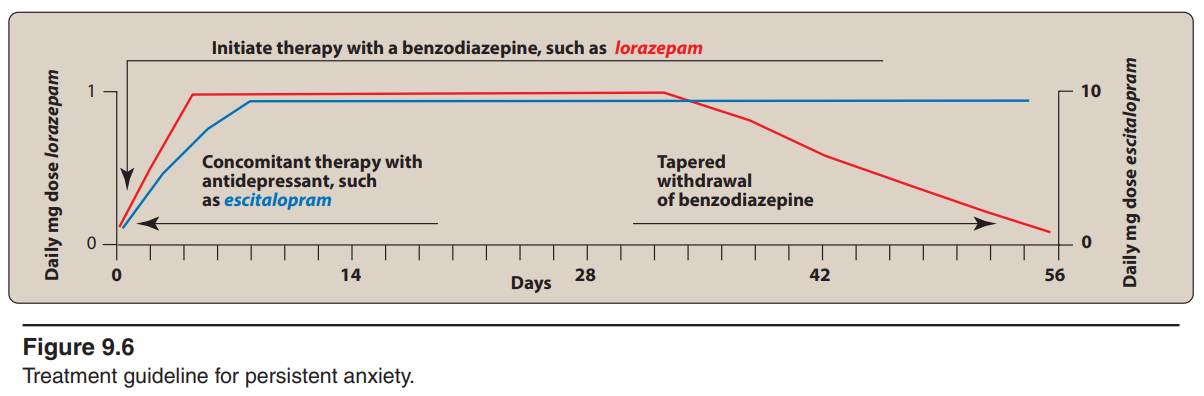 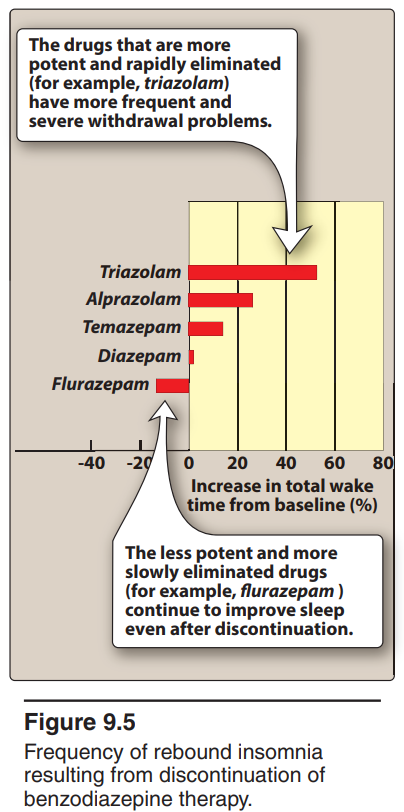 2. Sleep disorders: Benzodiazepines decrease sleep latency and increase Stage 2 sleep. Both REM sleep (stage 5) and slow-wave sleep (stage 3 & 4) are decreased.

It is important to balance the sedative effect at bedtime with the residual sedation (“hangover”) upon awakening.

Short acting triazolam is effective though it carries higher risk of withdrawal and rebound insomnia.
Intermediate acting temazepam is useful but should be administered 1 to 2 hours prior to sleep.
Long acting flurazepam is rarely used because it may cause daytime sedation
3. Amnesia: Short acting agents are often employed in anxiety-provoking procedures, endoscopy, dental procedures and angioplasty.
They cause conscious sedation, allowing patient to be responsive to instructions.
The short-acting Midazolam is drug of choice and can be also used prior to anesthesia.
4. Seizures: 

Clonazepam is occasionally used as an adjunctive therapy for certain types of seizures (petit mal and myoclonic types).

Diazepam and Lorazepam are the drug of choice for terminating status epilepticus.
In treating alcohol withdrawal syndrome and prevention of seizures, the long -acting diazepam and chlordiazepoxide are most commonly used. But also, the short acting oxazepam can be used.
5. Muscular disorders:

Diazepam is useful in treating skeletal muscle spasms and in treating spasticity from degenerative disorders, such as multiple sclerosis and cerebral palsy.
D. Pharmacokinetics
Absorption and distribution: these drugs are lipophilic and are rapidly absorbed after oral administration. They distribute throughout the body quickly and penetrate the BBB.
Duration of action: benzodiazepines can be roughly classified into short-, intermediate-, and long-acting groups. The longer acting drugs have active metabolites.
Fate: all benzodiazepines are metabolized by liver enzymes. They are excreted in urine. They also cross the placenta and can cause CNS depression to the newborn. And lastly, they can be excreted in breast milk.
E. Dependence
Psychological and physical dependence can occur if high doses are given for prolonged period. All benzodiazepines are controlled substances.

Abrupt discontinuation results in withdrawal symptoms, including confusion, anxiety, agitation, restlessness, insomnia and (rarely) seizures.

Short-acting agents such as triazolam cause more severe withdrawal reactions than the long-acting ones such as flurazepam.
F. Adverse effects
Drowsiness and confusion are the most common
Ataxia occurs at high doses. It impairs fine motor coordination
Cognitive impairment can occur
These drugs must be used cautiously in patients with liver disease.
Alcohol and opioids enhance the sedative/hypnotic effects.

The drugs are considered safe and thus, overdose is only considered lethal if other CNS depressants are taken concurrently.
G. Benzodiazepine antagonist
Flumazenil: this drug is a GABA antagonist. It reverses the effects of benzodiazepines quickly.
It is only given IV. The onset of action is rapid, but the duration is short. Thus, multiple administrations may be needed to reverse the effects of long-acting benzodiazepines.

It may precipitate withdrawal symptoms in dependent patients or may cause seizures if benzodiazepines were given to control seizure activity.
Seizures may also result if patient has a mixed ingestion with TCA or antipsychotics.
Dizziness, nausea vomiting, and agitation are the most common side effects.
Summary
Long-Acting:
Diazepam: Anxiety, Status Epilepticus, multiple sclerosis, cerebral palsy. 
Clonazepam: Anxiety, Seizures.
Chlordiazepoxide: Alcohol.
Flurazepam: Sleep (rare).
Intermediate acting:
Lorazepam: Anxiety, Status Epilepticus.

Short acting:
Alprazolam: Anxiety.
Triazolam: Sleep.
Temazepam: Sleep.
Oxazepam: Alcohol.
Midazolam: Amnesia.
Study questions
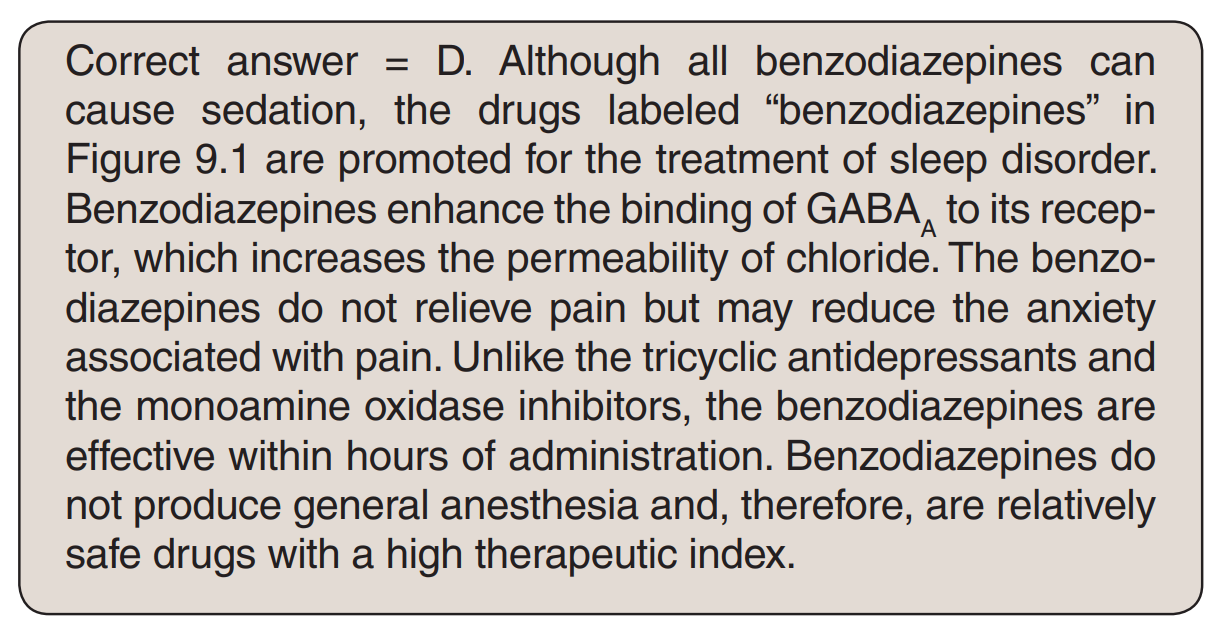 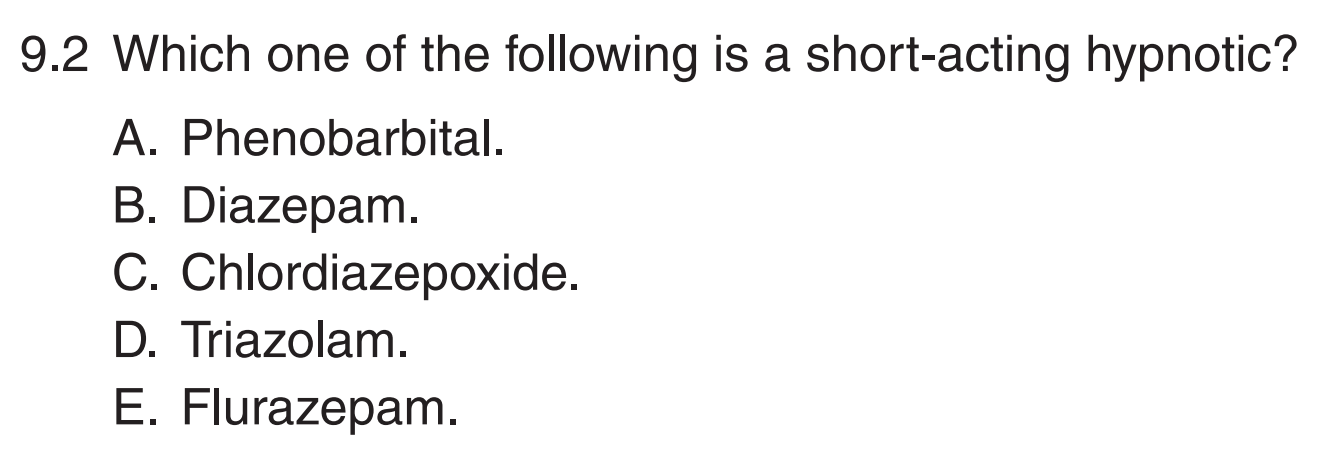 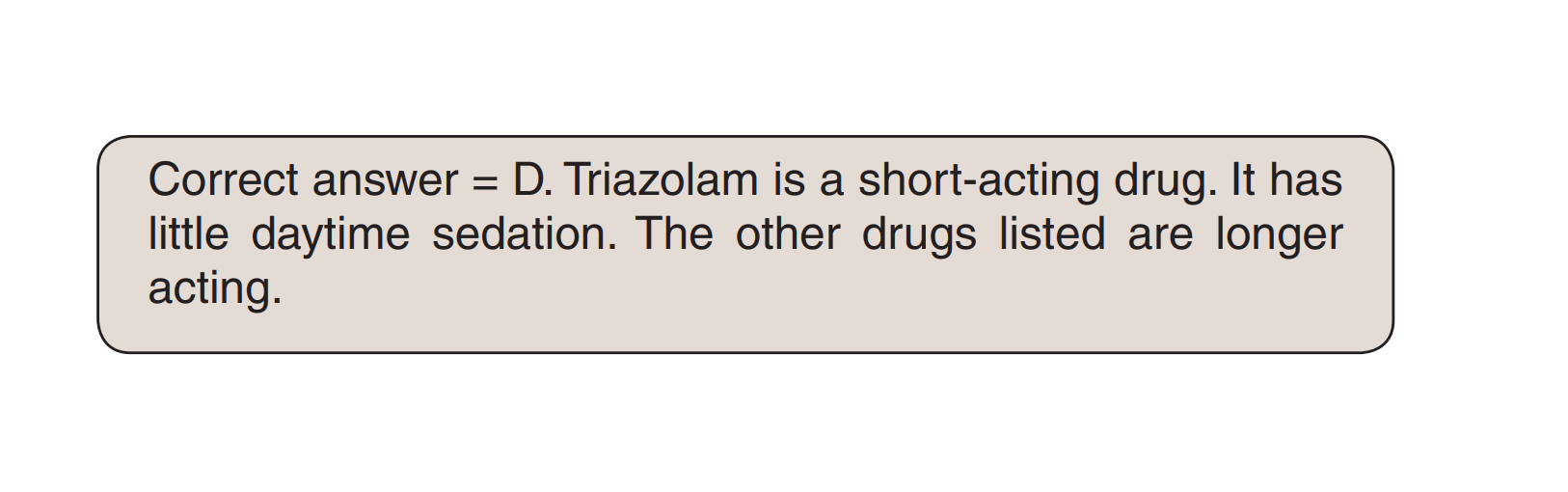 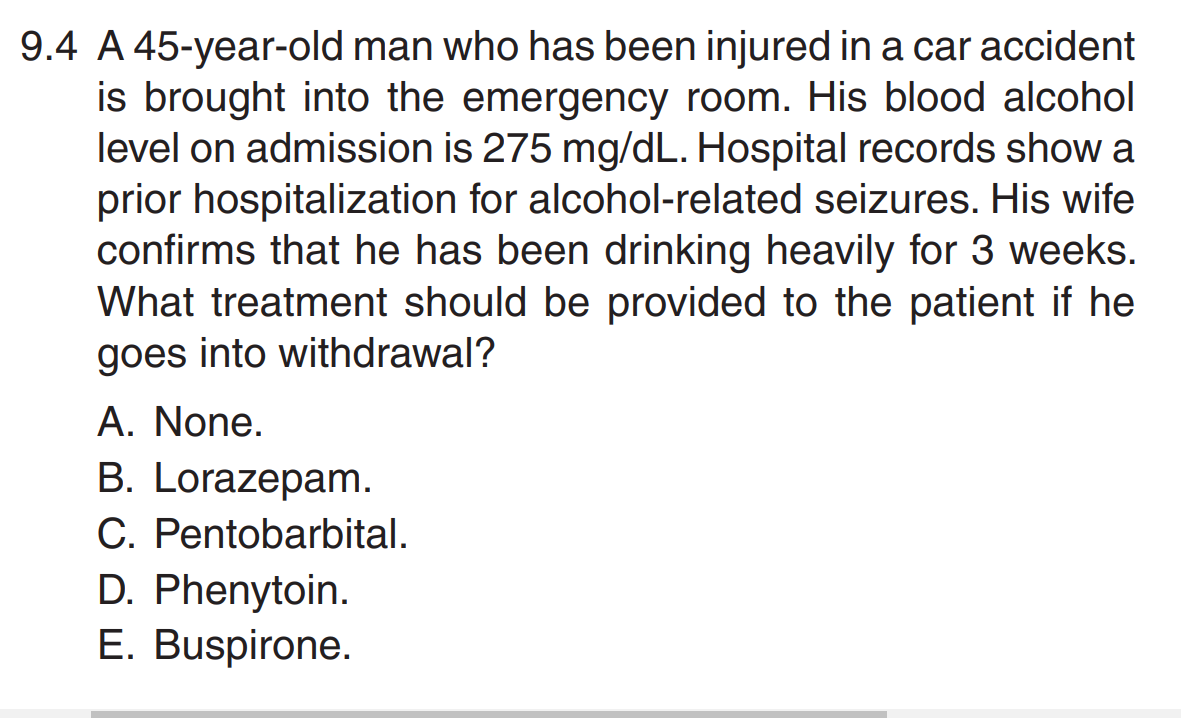 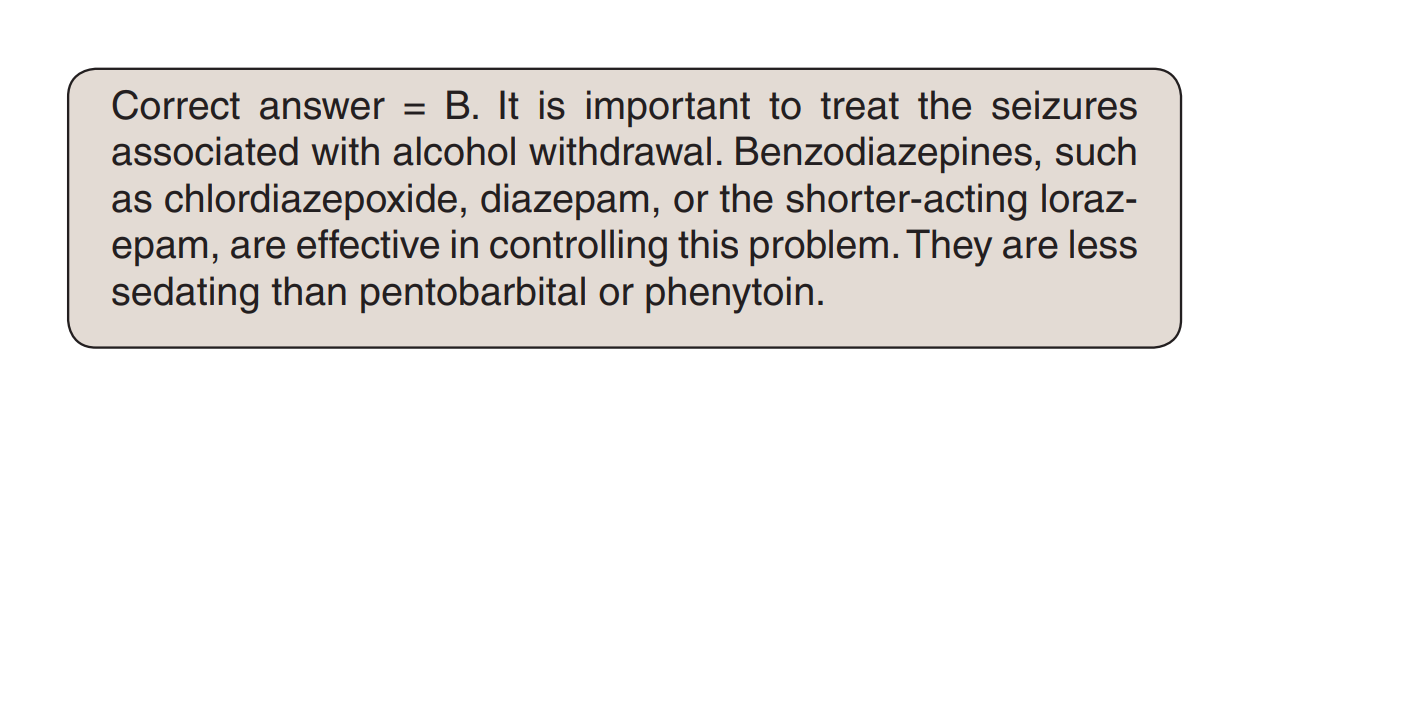 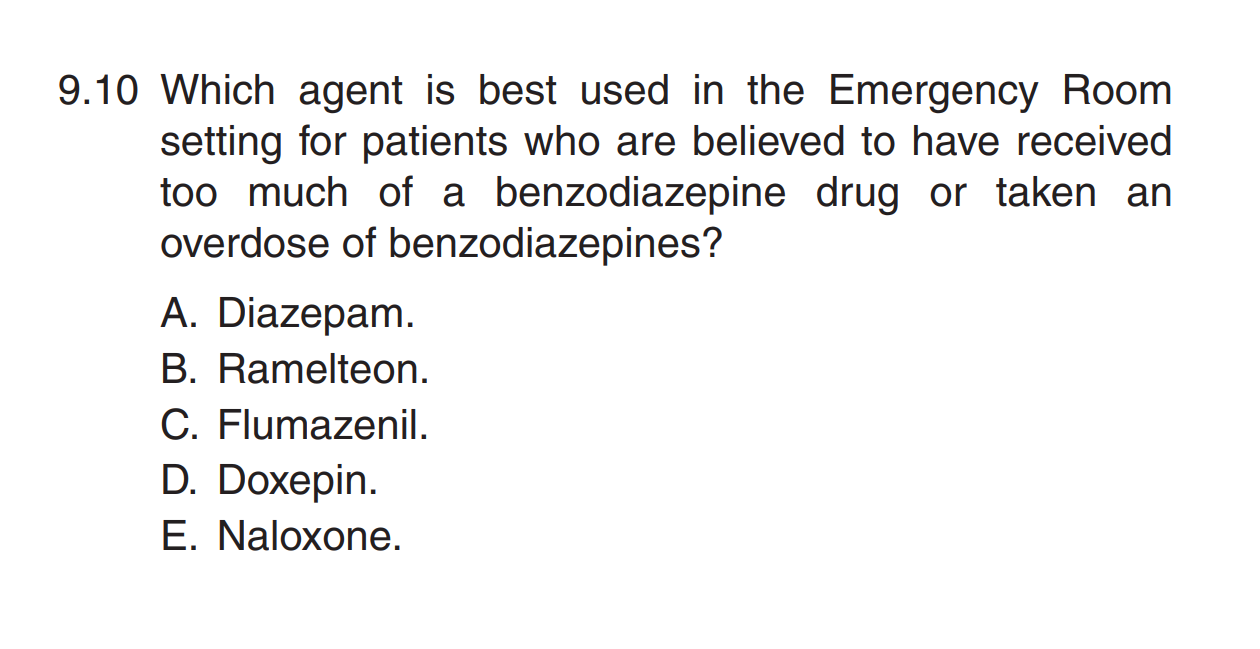 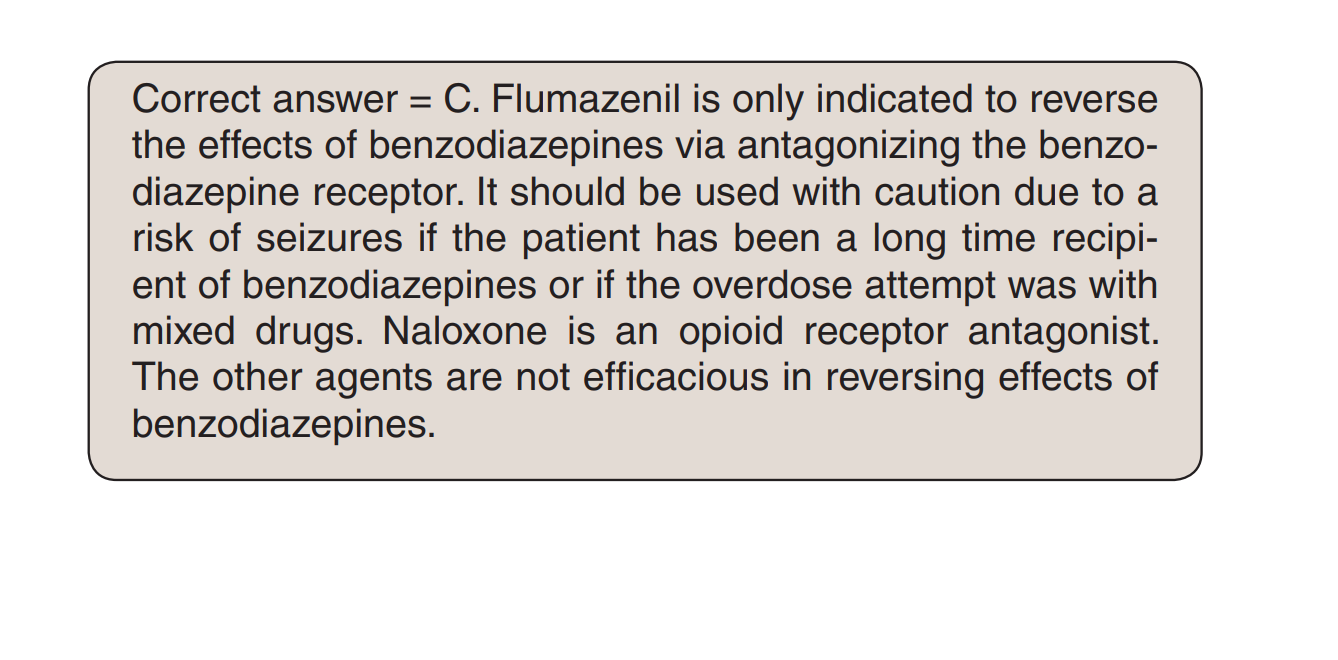 Thank you
The lecture is taken from chapter 9 of the book
 Lippincott’s illustrated reviews: Pharmacology 7th edition
Pages 116 – 120
Except for the introduction which was mostly taken from Dr.Farjou’s lecture
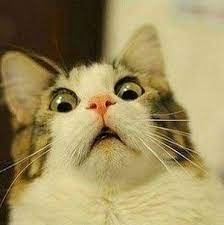 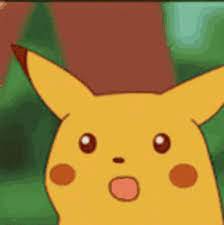